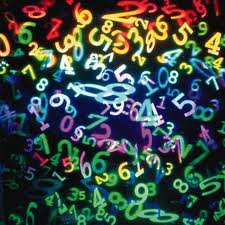 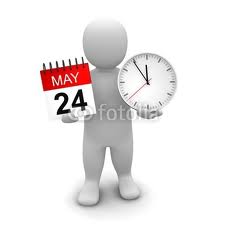 Numbers and dates
Key to the exercises
Numbers
Phonetics
1. Identify the following numbers :
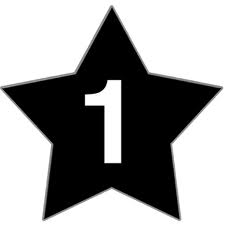 one

a thousand

third

eight 
>< height

e) thirteenth
 wʌn 

 ə ˈθaʊzn̩d 

 ˈθɜːd 

 eɪt  
><  haɪt 

e)    ˌθɜːˈtiːnθ 
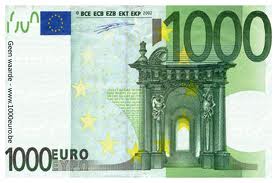 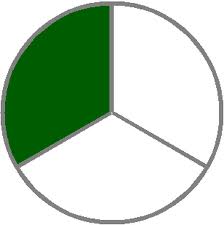 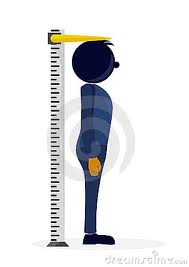 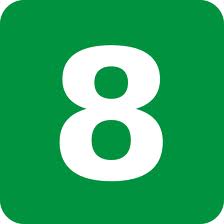 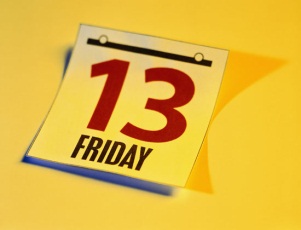 1. Identify the following numbers :
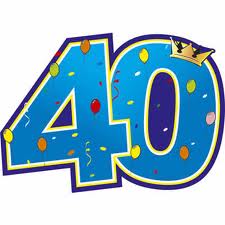 forty

hundredth

twentieth

fourteenth

second
 ˈfɔːti 

 ˈhʌndrədθ 

 ˈtwentɪəθ 

 ˌfɔːˈtiːnθ 

 ˈsekənd 
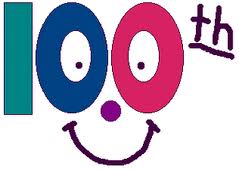 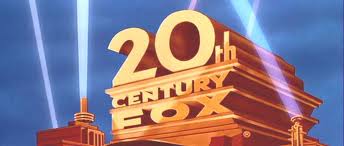 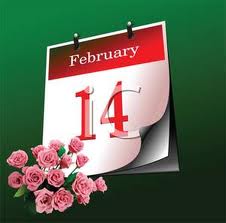 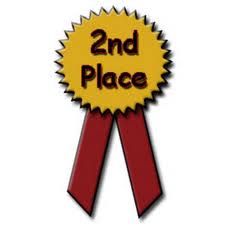 Numbers and dates
How do you say them ?
How do you say the following numbers and dates ?
four hundred and sixty-two

a/one half ə hɑːf 

two thousand three hundred and forty-five

thirty-three

nought point seven
zero point seven
462

1/2

2,345

33

e) 0.7
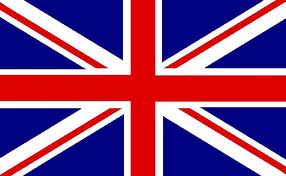 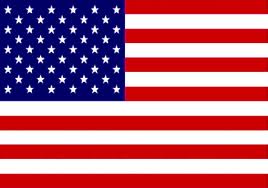 How do you say the following numbers and dates ?
a/one third

a / one million two hundred and fifty thousand
two million

three quarters

fifty-two percent pəˈsent 
1/3

1,250,000

2,000,000

¾

52%
How do you say the following numbers and dates ?
six oh two eight four double seven

Elizabeth the First
the tenth of September

the twenty-second of July
in nineteen oh three
in eighteen (hundred and) seventy-six
602 8477 (phone number)
Elizabeth I
September, 10th
22 July
in 1903
in 1876
Important facts about British History
Do you know any of the missing dates ?
a. England hasn’t been successfully invaded since …
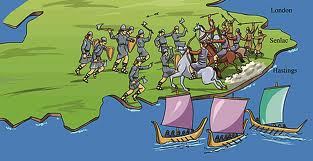 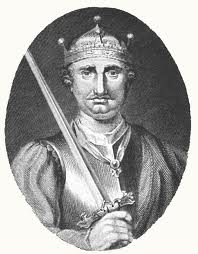 William 
the Conqueror
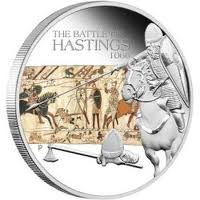 1066
b. Britain hasn’t governed India since …
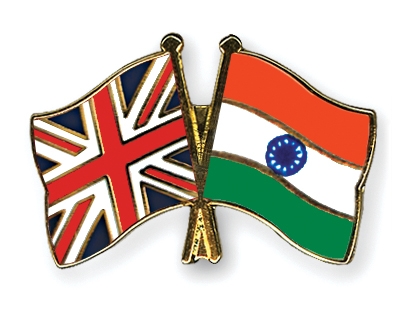 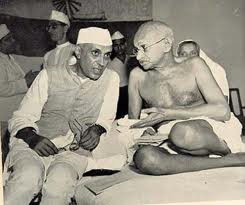 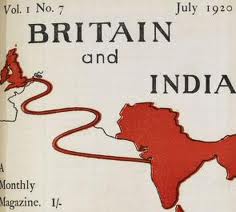 1947
c. Britain hasn’t governed the United States  since
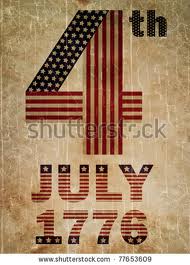 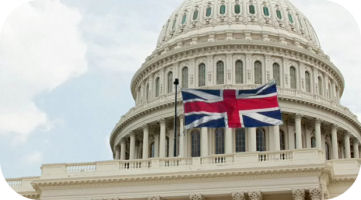 1776
d. Women in Britain have had the vote since …
1918
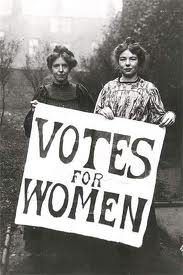 for women over the age of 30
1928
suffrage rights for women = same as those for men
e. Queen Elisabeth II has been Queen since …
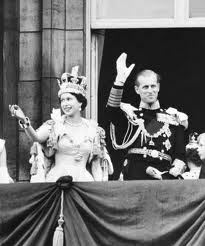 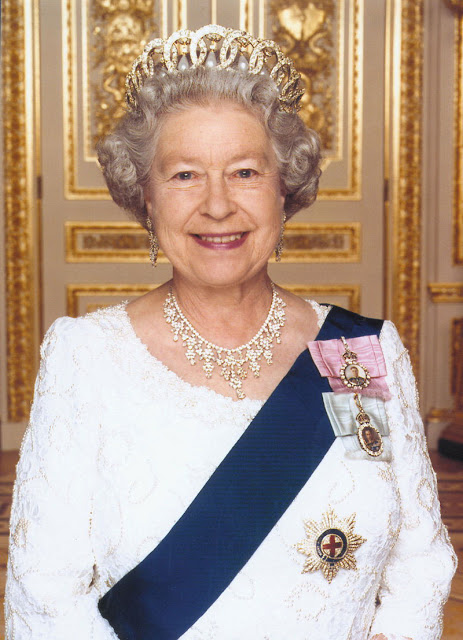 1952
f. England and Scotland have had the same king since …
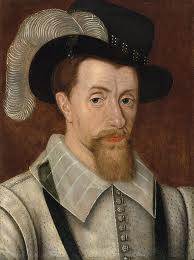 King James I
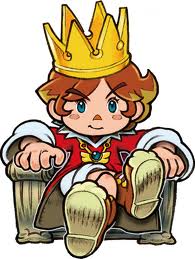 1603
g. The kingdoms of England, Wales and Scotland became the new states of Britain in …
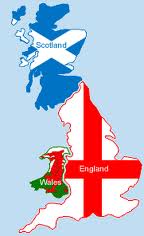 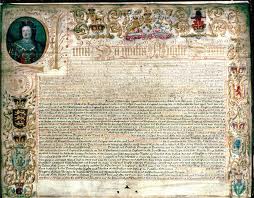 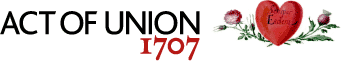 1707
h. Great-Britain and Ireland merged to form the United Kingdom of Great-Britain and Ireland in …
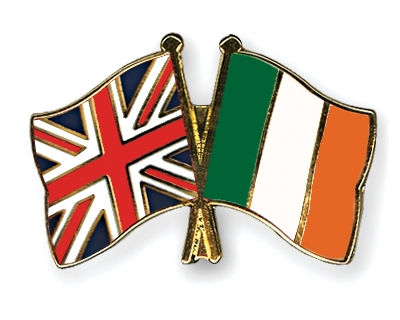 1801
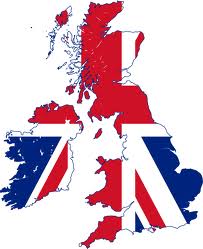 i. Britain has been a member of the European Community since …
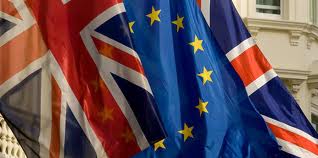 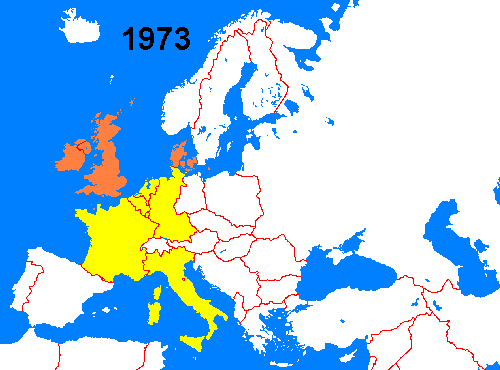 1973
j. Prince William got married to Kate Middleton in …
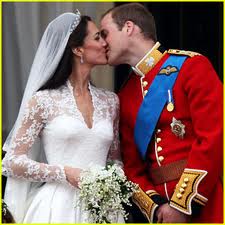 2011